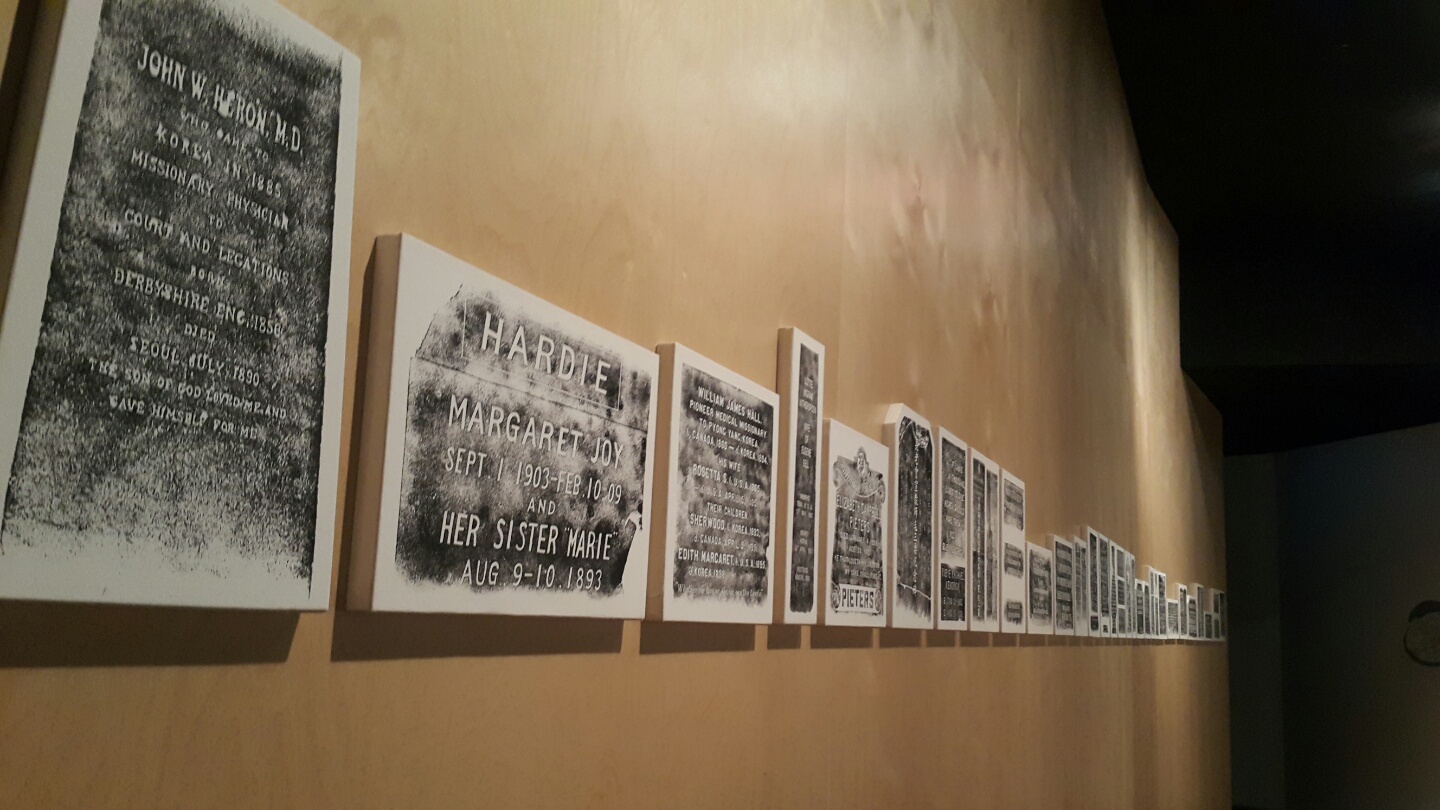 33          そつうと　はいりょ           よのなかを　かえる　ほうほう
そうせいき 40:1 - 22
[Speaker Notes: 写真 :楊花津外国人宣教師墓園の石碑に彫られた文字]
ふくいん
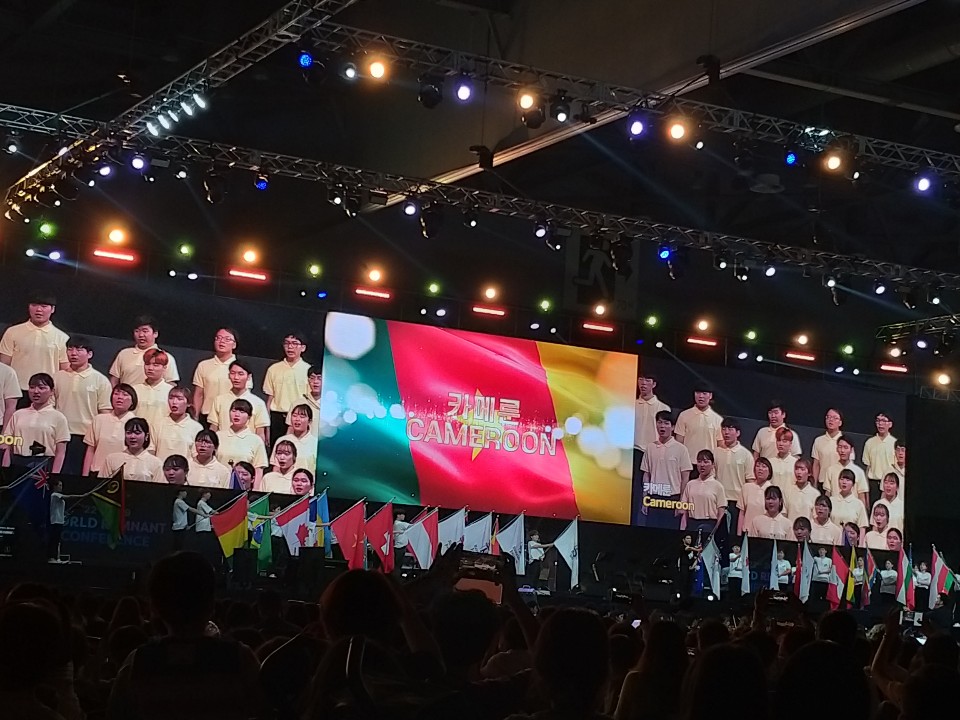 そつう
と
はいりょ
べんきょう
しどうしゃの　まなび
智不責愚
ちえが　ある　ひとは
おろかな　ひとを
せめません
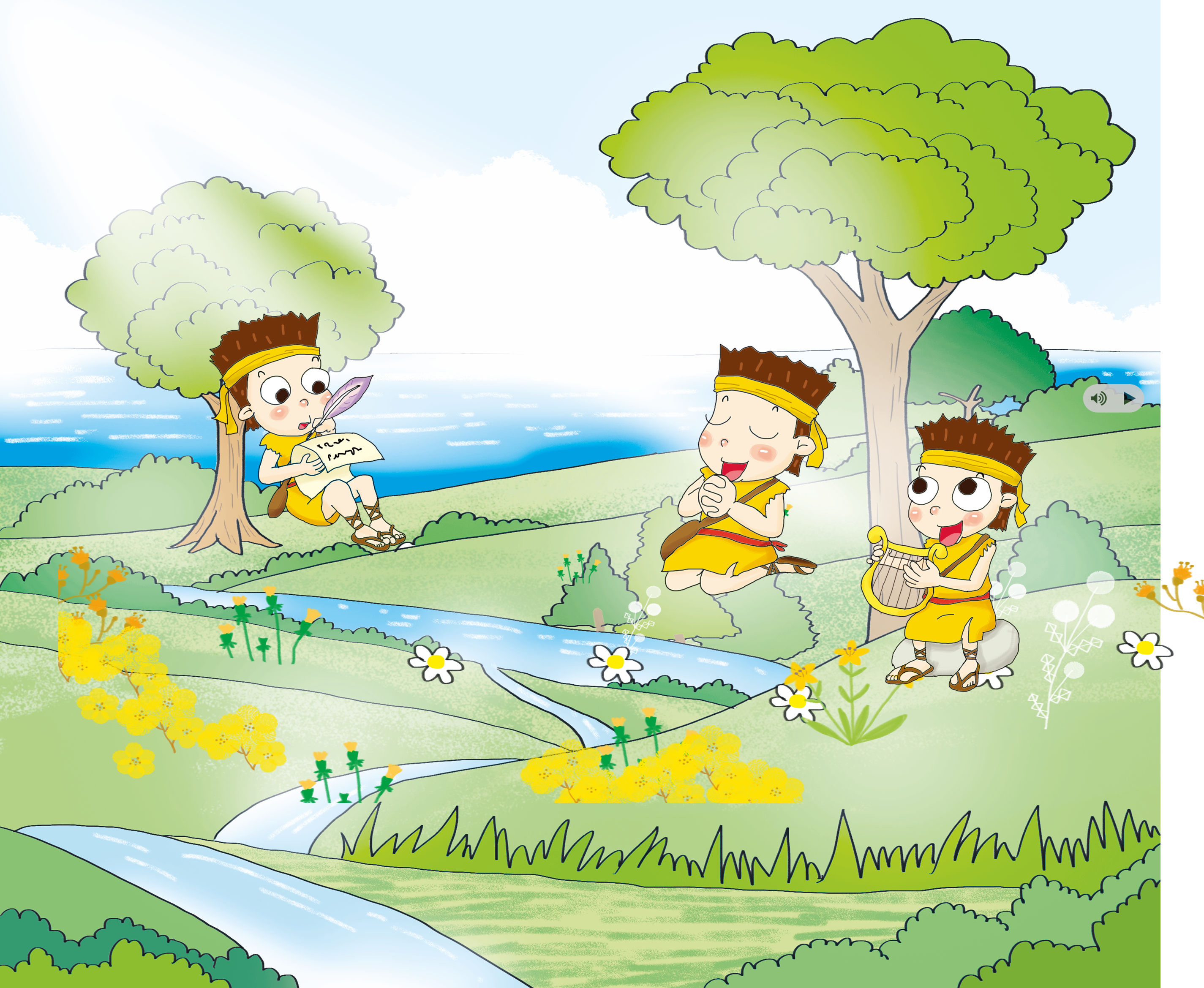 1. かみさまと　どうこう　　　　することです
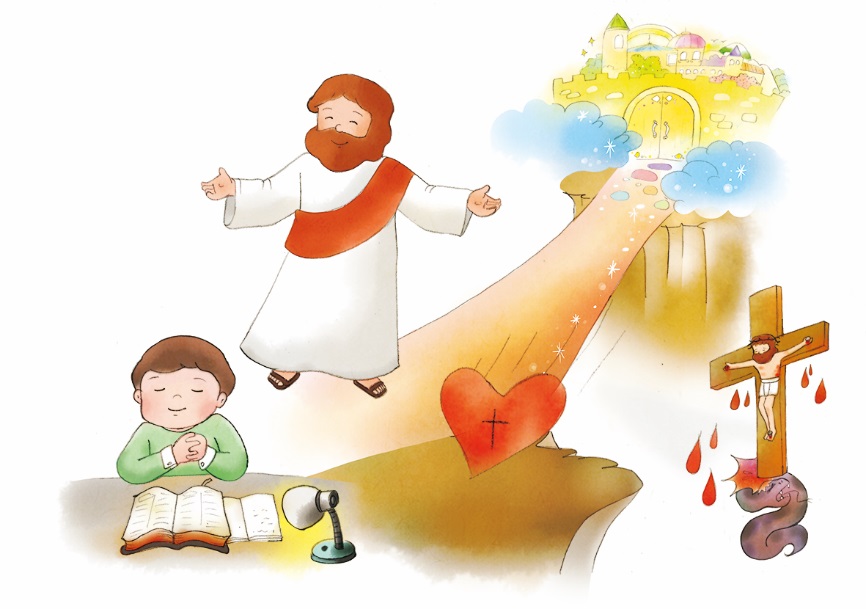 WITH – わたしと　ともに　おられる　
　　　かみさまと　どうこうすること
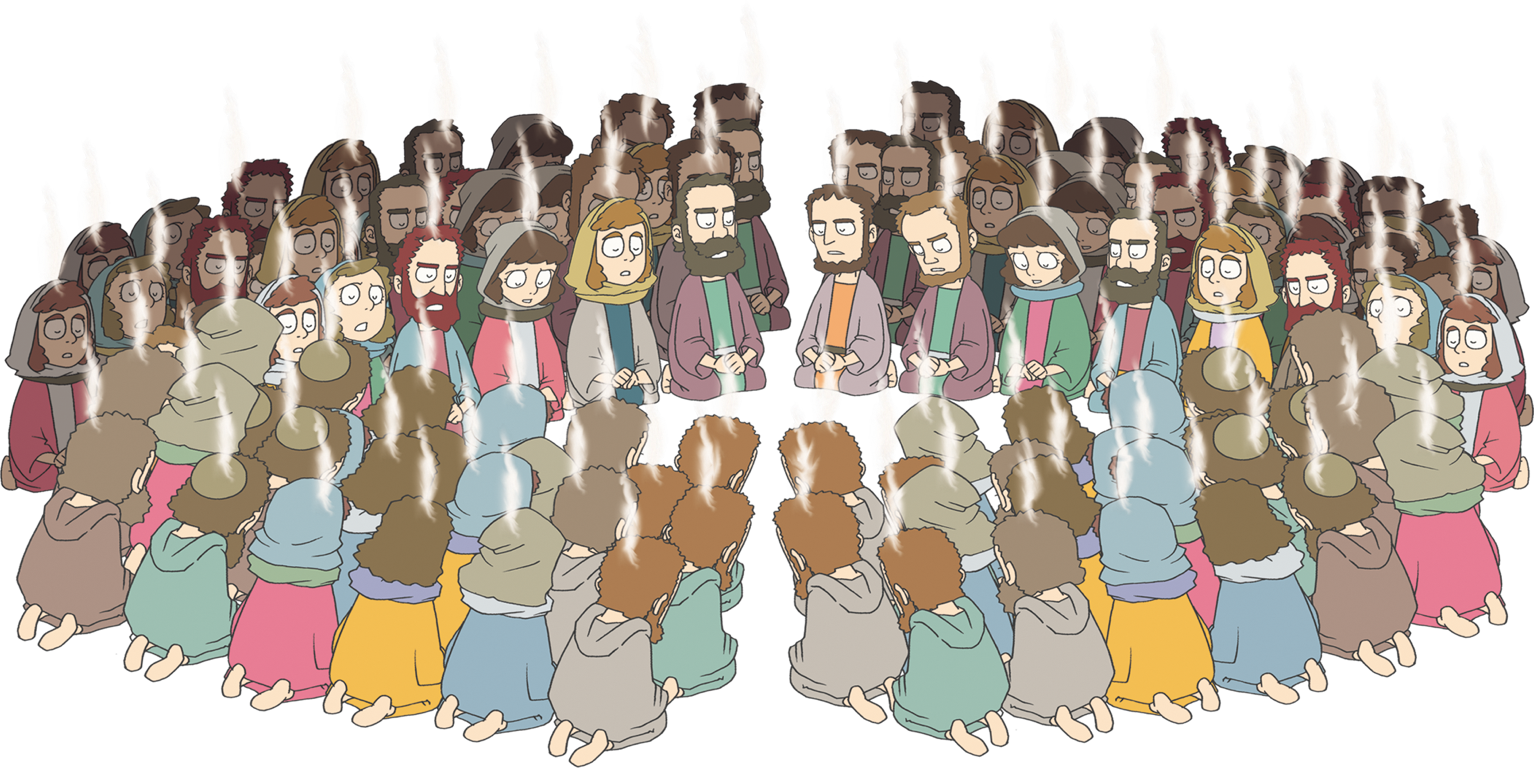 Immanuel – わたしたちと　ともに　
おられる　かみさまと　どうこう　すること
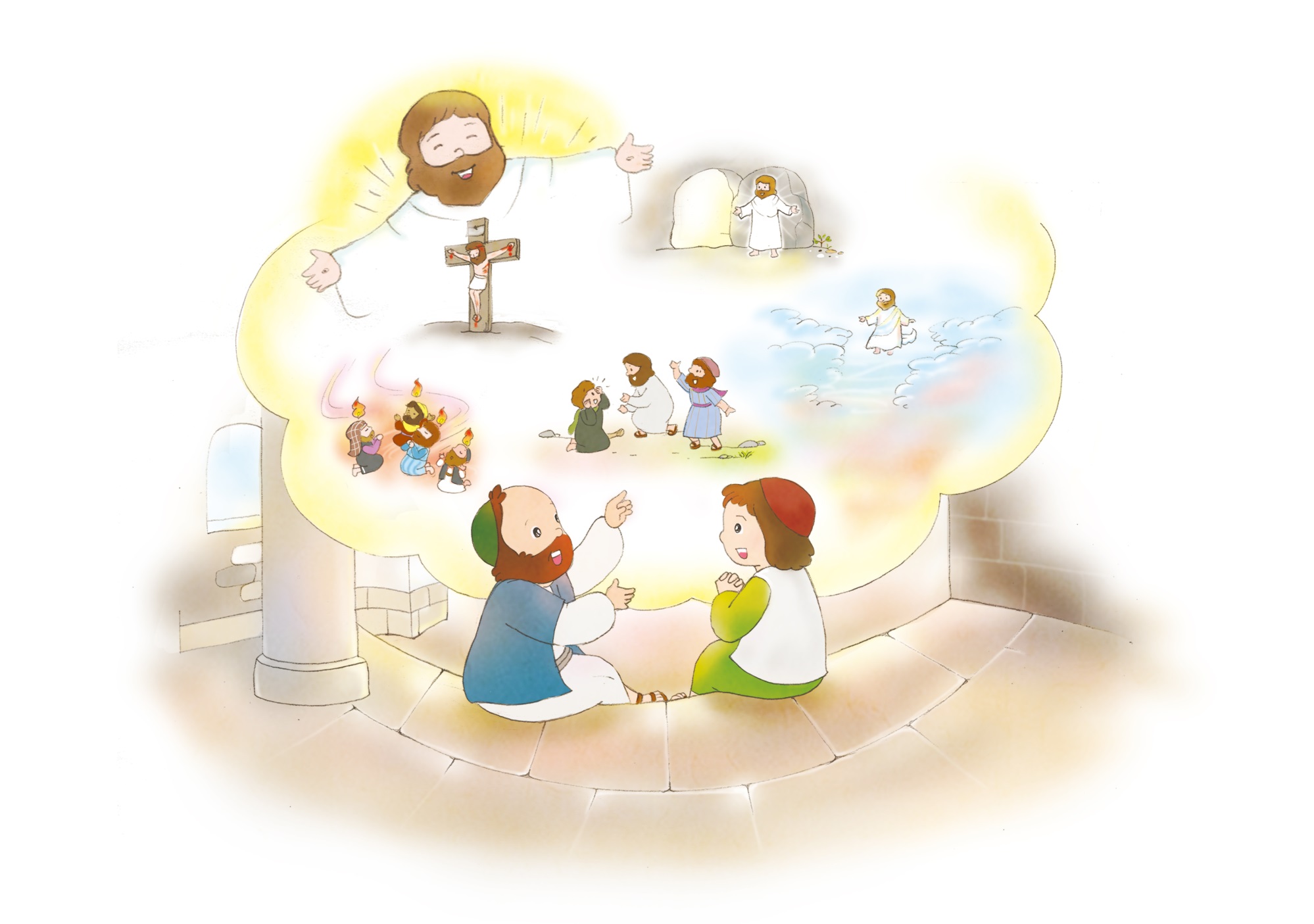 Oneness – すべてのことを　はたらかせて　
　　　　　　　　えきと　してくださる　かみさまと
　　　　　　　　どうこうすること
2. Remnantは   こたえを    あえました
まいしゅうの
きょうかいの
れいはい
まいにち　ひとりで　
れいはい
（しゅうちゅう）
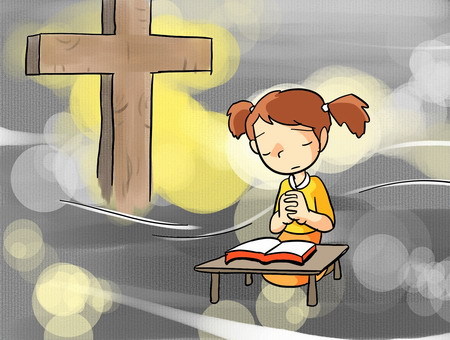 ちから
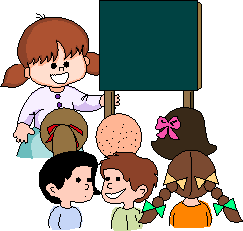 ちから
うえ – おうに　こたえを　あたえました
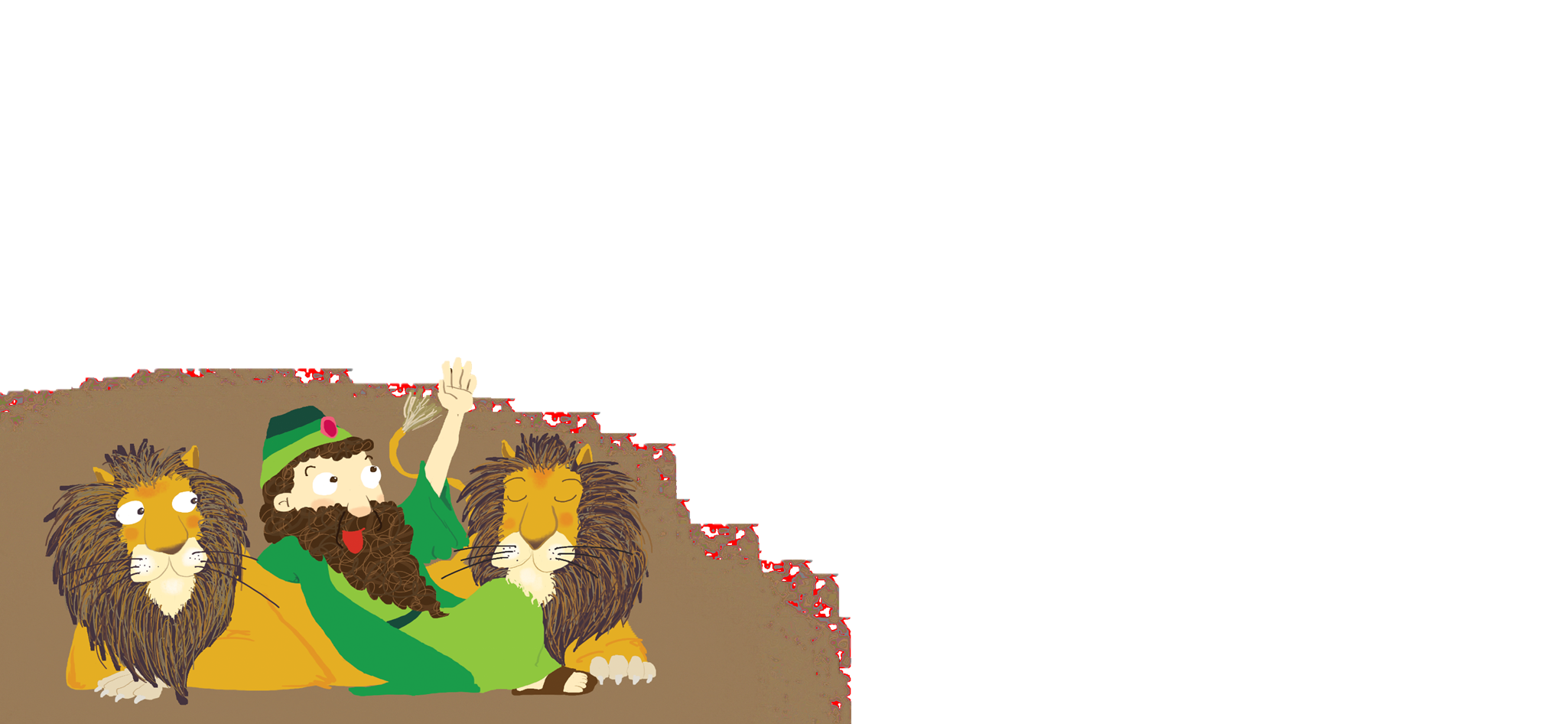 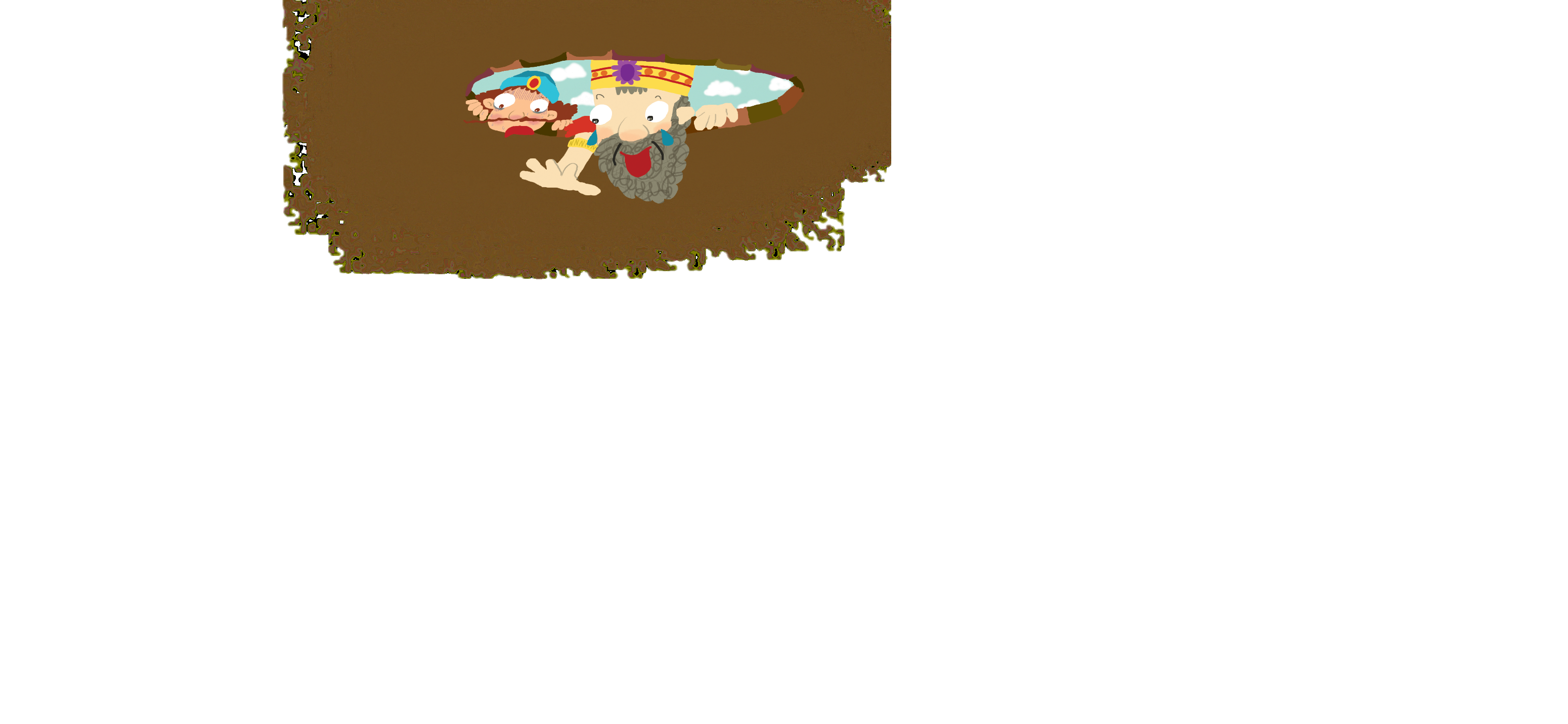 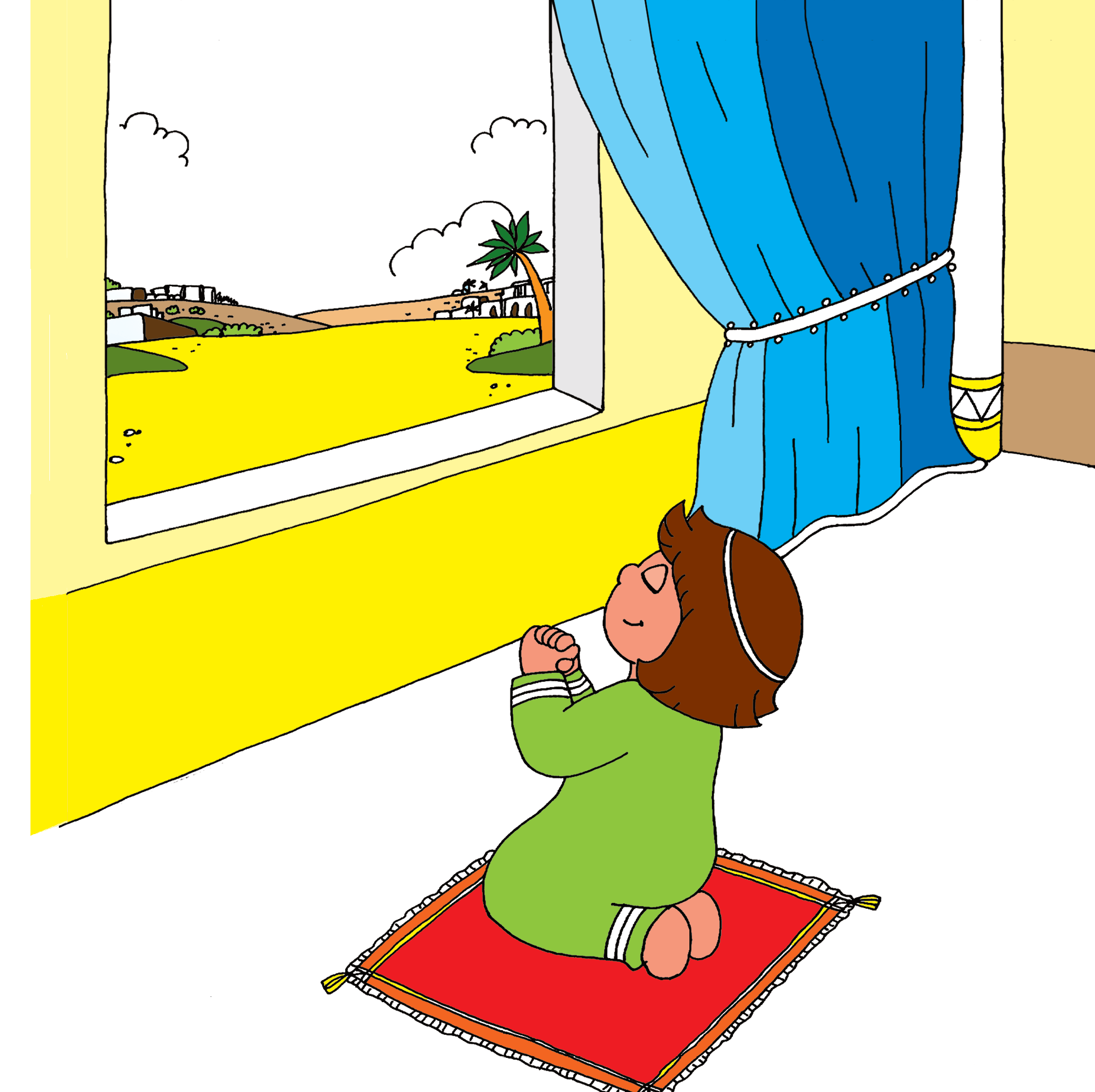 よこ – かんりする　ひとたちに　こたえを　
　　　　あたえました
した – げんばで　こたえを　あたえました
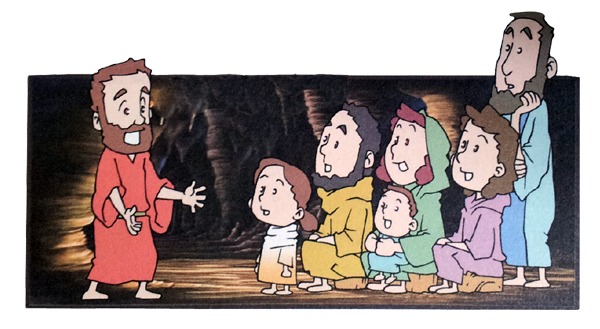 3. もんだいは　こたえです
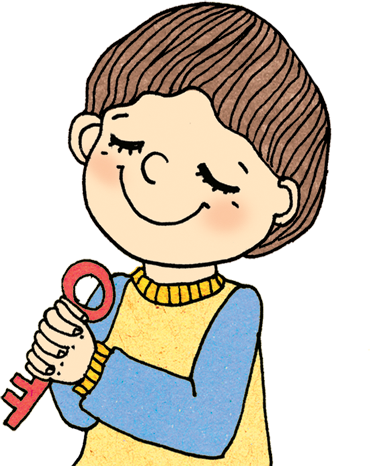 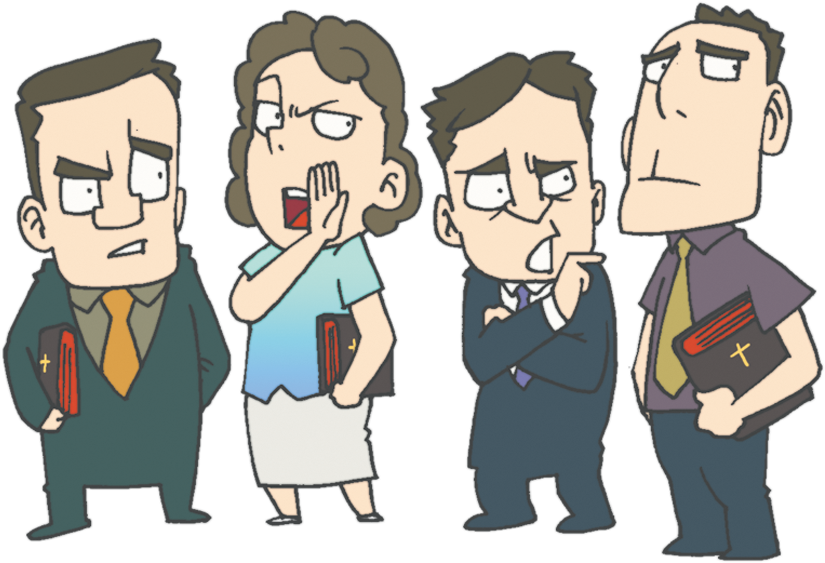 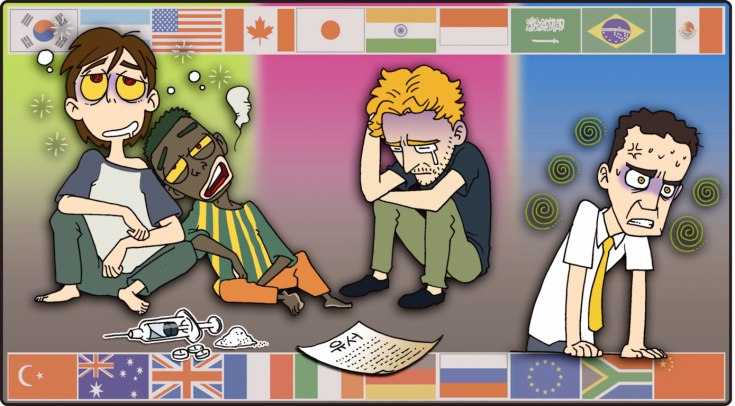 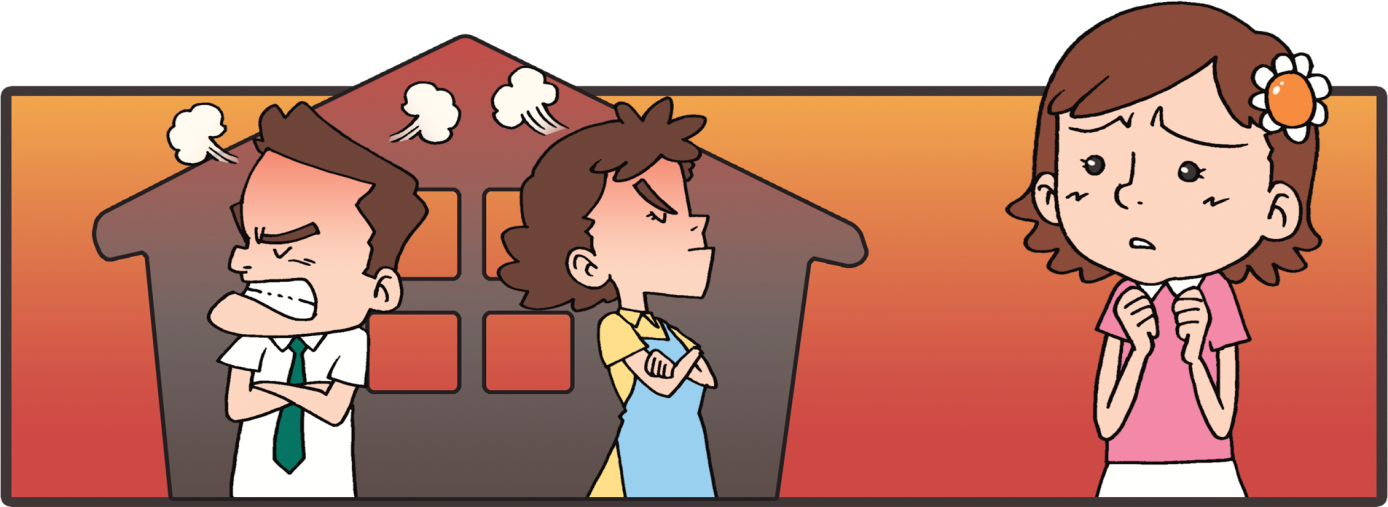 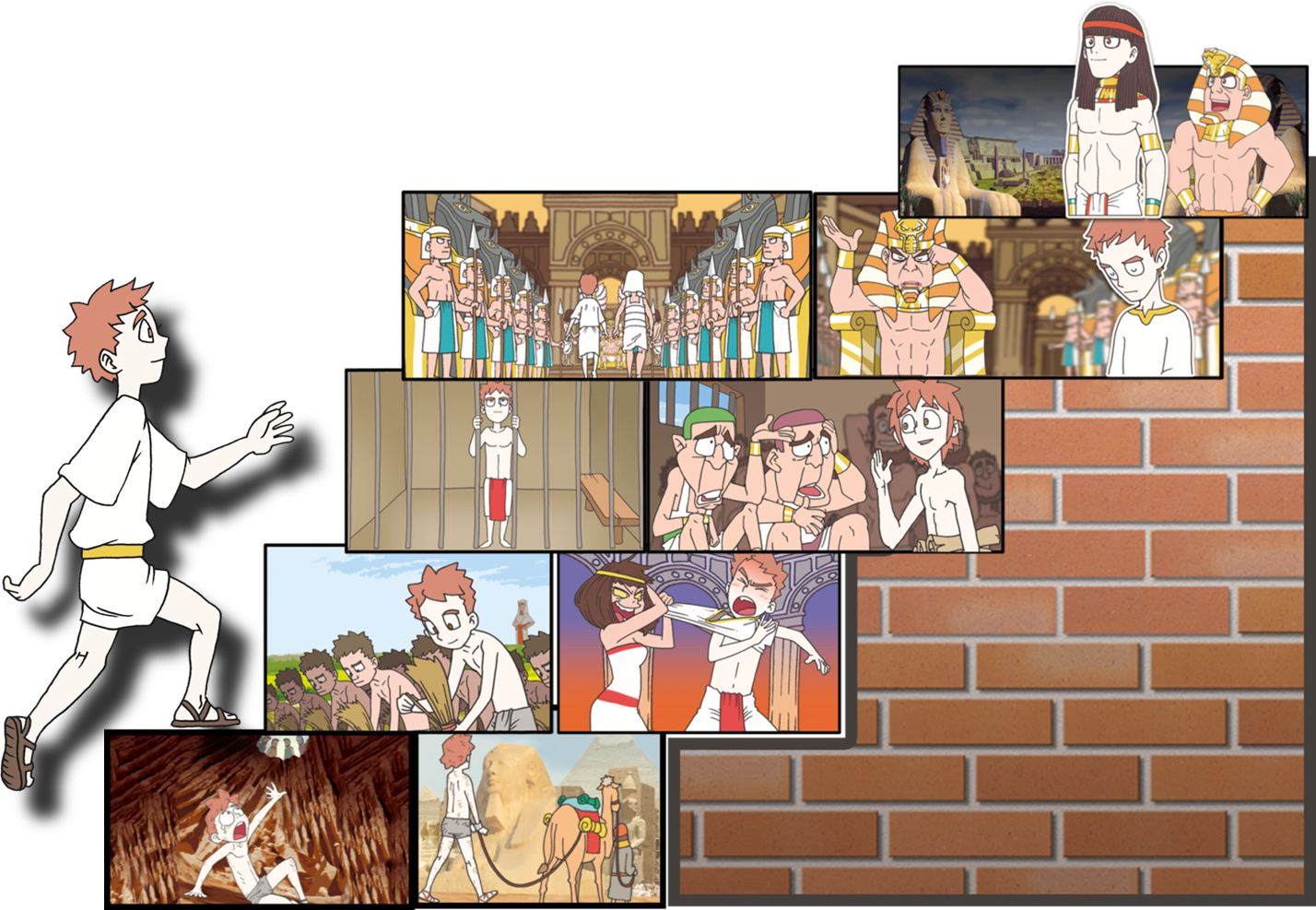 ヨセフは　どれいに　なりました 
                      – けいざいを　まなびました
ヨセフは　かんごくに　いきました
                      – せいじを　まなびました
ヨセフは　ちょうかんに　あいました
   – かみさまの　かくれた　けいかくを　
　　はっけんしました
ふくいんで　よのなかを　
　　　かえるために 
 かくじつな　けいやくを  
 にぎって　しょうりしよう
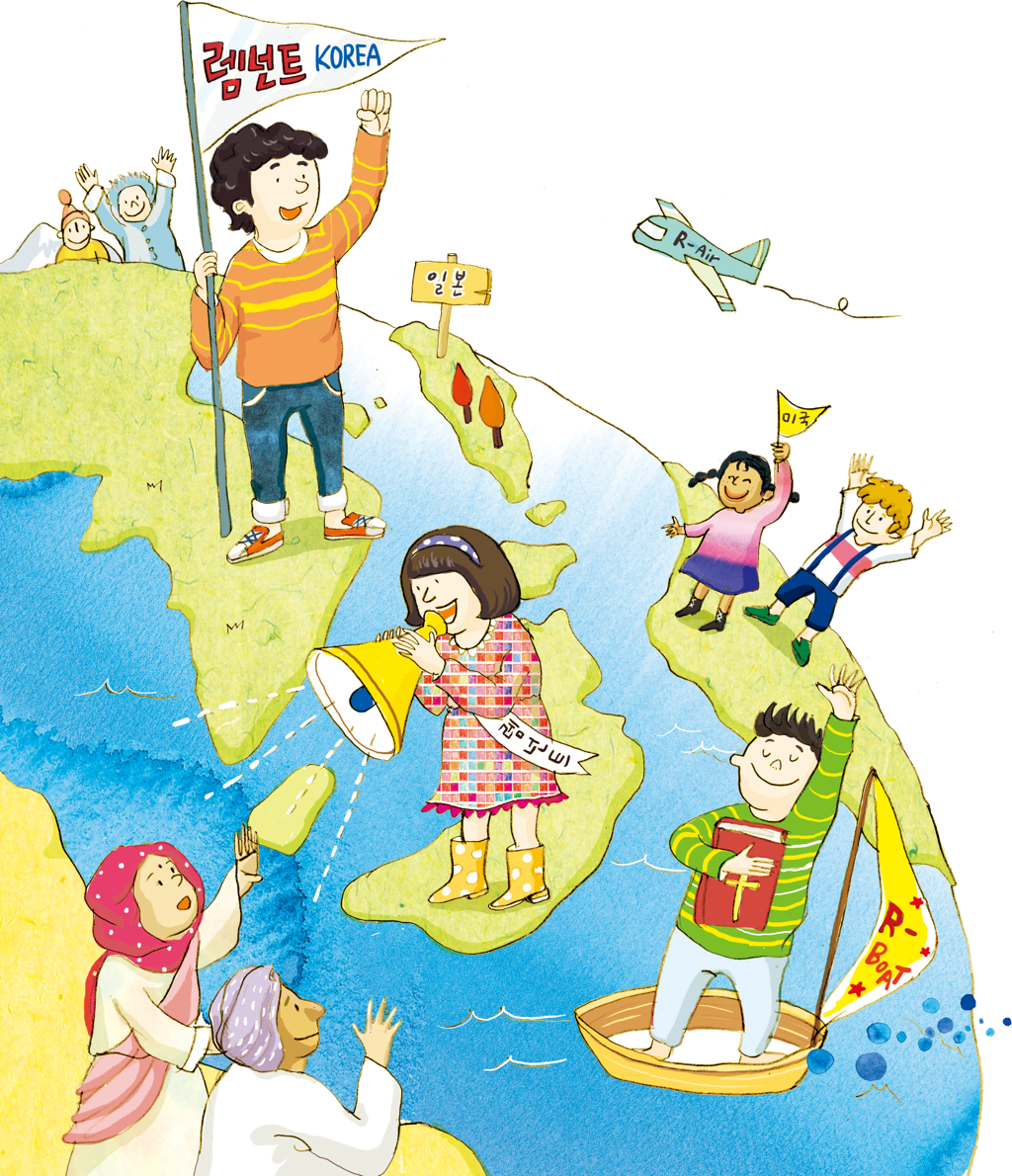 し
し
フォ
ラム
て
こく
いん
ー
よう
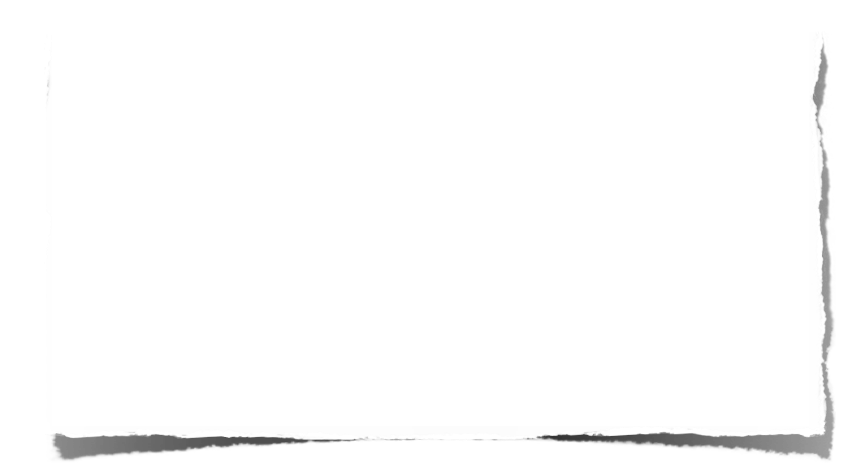 みことばの　なかで　いちばん　こころに　
のこった　ことを フォーラムしよう
そつうと　はいりょ－よのなかを　かえる　ほうほう
について　フォーラムしよう
こんしゅう　じっせんすることに　ついて　
フォーラムしよう